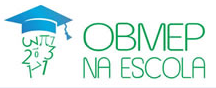 OBMEP – Ciclo 4, Encontro 1ARITMÉTICAAlgoritmo da divisão e análise dos restos
Márcio A. Silva
malexslv@hotmail.com
Ciclo 4, Encontro 1. Aritmética: Algoritmo da divisão e análise dos restos
Referências de materiais para estudos:
Seções 2.1, 2.3, 2.4 e  2.5 da Apostila do PIC da OBMEP “Encontros de Aritmética”, L. Cadar. e F. Dutenhefner
 http://www.obmep.org.br/docs/aritmetica.pdf
Seções 3.4,3.5 e 3.6 da Apostila 1 da OBMEP, “Iniciação à Aritmética”, A. Hefez
http://www.obmep.org.br/docs/apostila1.pdf
Livro: 
A Experiência Russa – D. Fomin, S. Genkin e I. Itenberg. 
Seção 2, capítulo 3, do livro Círculos Matemáticos –
Ciclo 4, Encontro 1. Aritmética: Algoritmo da divisão e análise dos restos
Sugestão de vídeos – Portal da Matemática
Números Naturais: Contagem, Divisibilidade e Teorema da Divisão Euclediana http://matematica.obmep.org.br/index.php/modulo/ver?modulo=33
Divisibilidade de Números Inteiros;
Divisibilidade: Resolução de Exercícios – Parte 1
Teorema da Divisão Euclidiana;
Divisibilidade: Resolução de Exercícios – Parte 2 ;
Divisibilidade: Resolução de Exercícios – Parte 3 ;
Divisibilidade: Resolução de Exercícios – Parte 4 ;
Divisibilidade: Resolução de Exercícios – Parte 5 ;
Sugestão: assistir aos dois primeiros vídeos na terça-feira; na quarta, partes 2 e 3 da Resolução de exercícios e na quinta as partes 4 e 5.
Ciclo 4, Encontro 1. Aritmética: Algoritmo da divisão e análise dos restos
Sugestão de vídeos – Portal da Matemática
Divisibilidade e Resto
http://matematica.obmep.org.br/index.php/modulo/ver?modulo=63
Algoritmo da Divisão Euclidiana;
Propriedades Aritméticas dos Restos
Múltiplo só com algarismos 0 e 1; 
Alguns problemas com resto e divisibilidade;
Qual é o resto da divisão de 256 por 7? E por 11?;
Sugestão: assistir a um vídeo por dia, iniciando-se na segunda  até a sexta-feira.